NORMAL DAĞILIM
1
Normal dağılımın grafiği çan eğrisi şeklindedir. Dağılım ortalamaya göre simetriktir. Diğer bir ifadeyle birimlerin yarısı ortalamadan daha büyük değerler alırken diğer yarısı ortalamanın altında değerler almaktadır. Örneğin ortalaması 10 ve varyansı 81 olan normal dağılım için şekil aşağıda verilmiştir. Bu şekil incelendiğinde normal dağılımın olasılık fonksiyonunu maksimum yapan değerin ortalama olduğu görülmektedir.
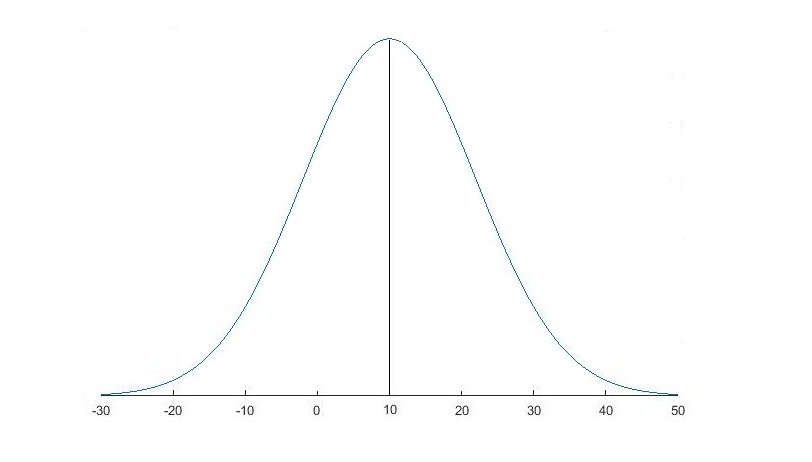 2
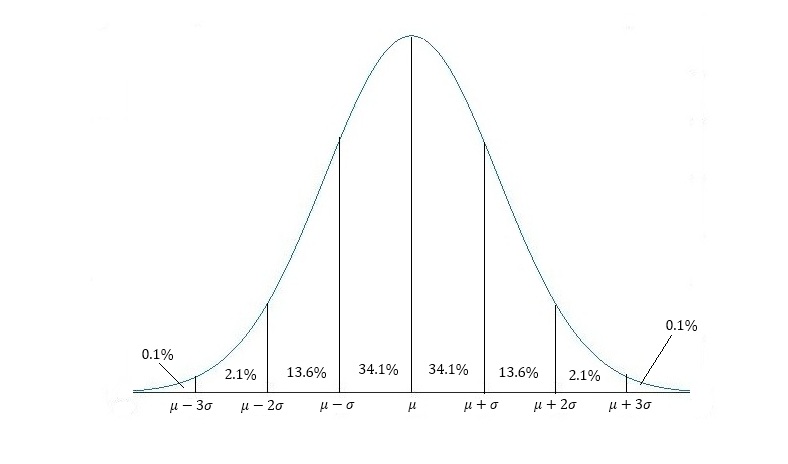 3
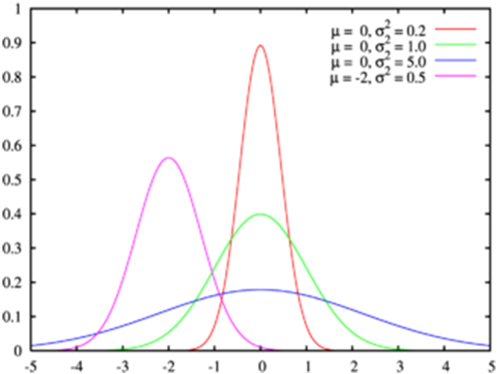 Normal dağılımda standart sapma değeri arttıkça eğri daha basık bir şekle sahip olacaktır. Buna karşın standart sapma değeri azaldıkça eğrinin sivriliği artacaktır. Farklı standart sapma değerleri için normal dağılımın eğrisinin şekli yukarıda verilmiştir.
4
Normal Dağılıma Ait Bazı Özellikler
5
6
STANDART NORMAL DAĞILIM
7
8
9
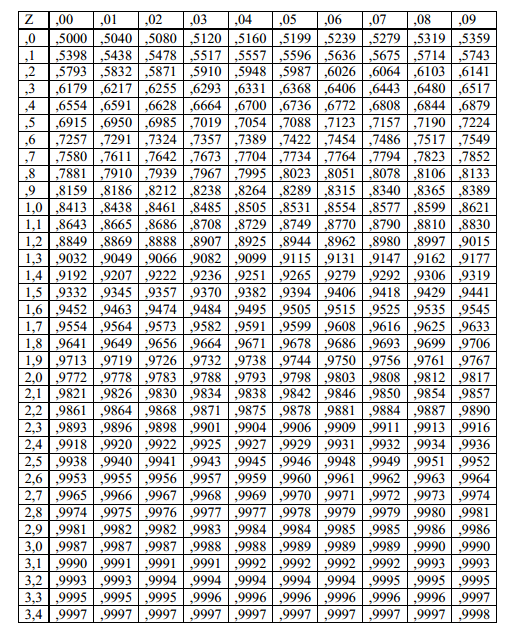 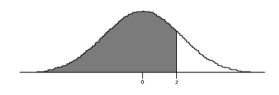 10
11
12
13
14
15
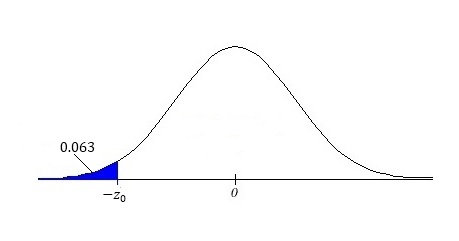 16
17
18
19
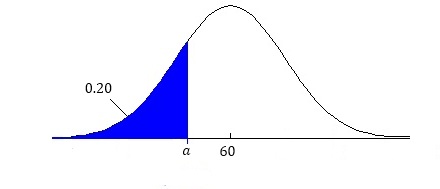 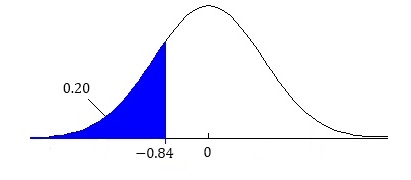 20
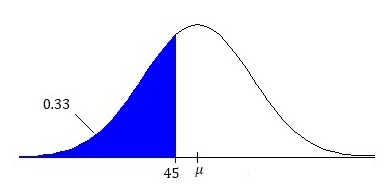 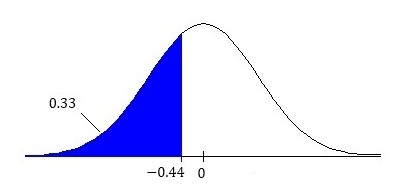 21
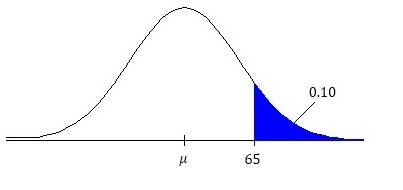 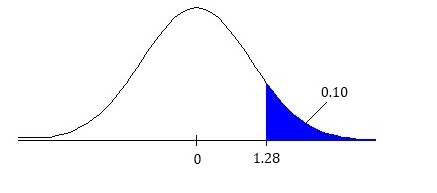 22